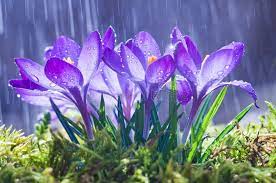 Welcome to this class
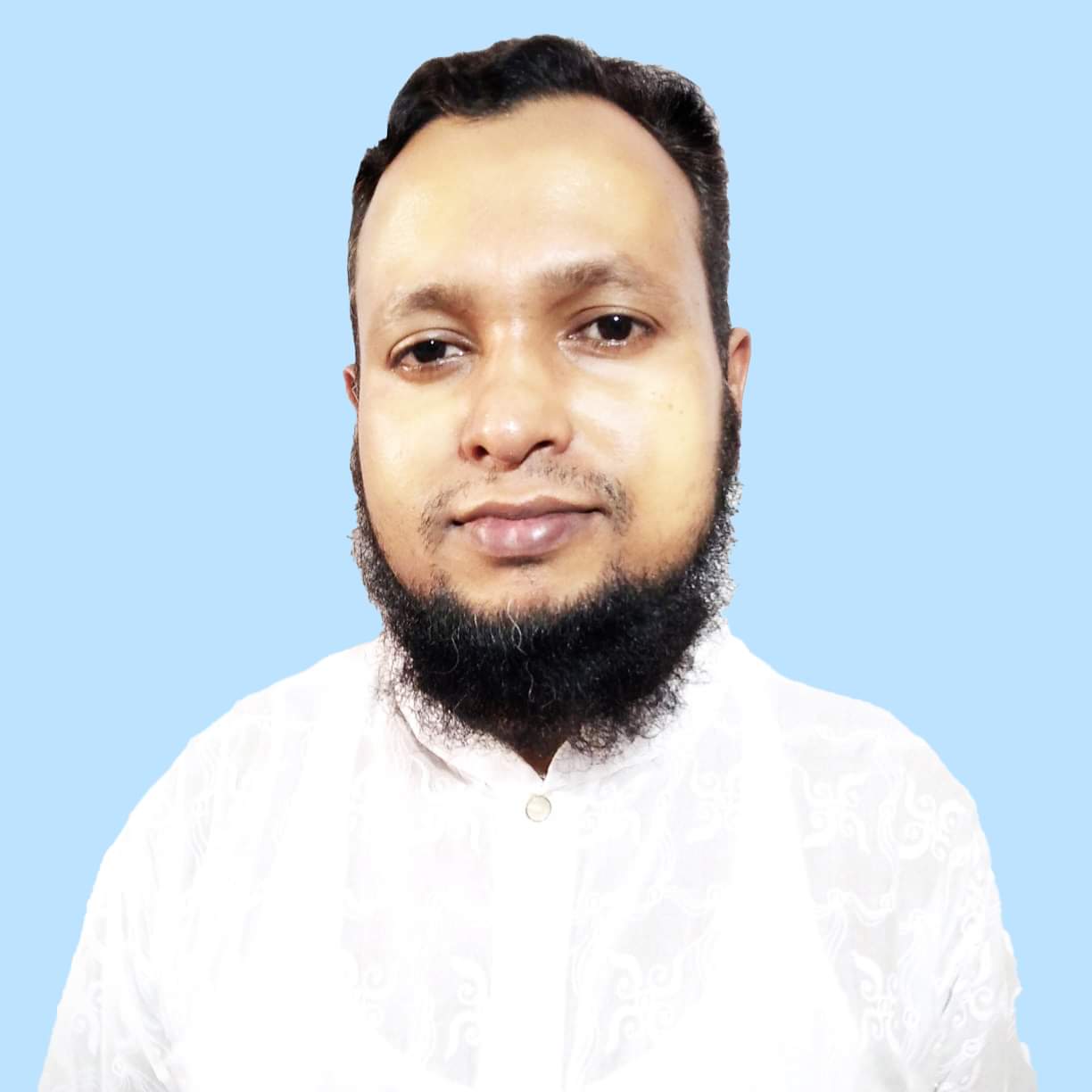 INTRODUCTION
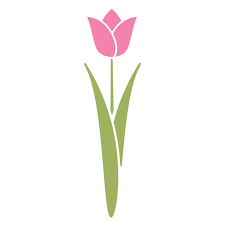 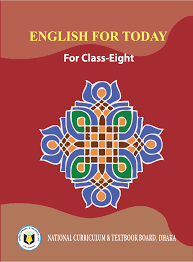 MD. Habibur Rahman
Assistant teacher
 Tilsindur Dakhil Madrasah
Barhatta-Netrakona
habib523277@gmail.com
Class: Eight
Sub:English
First-paper
Look at pictures…..
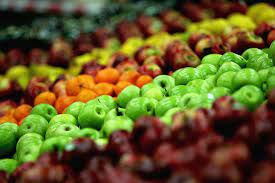 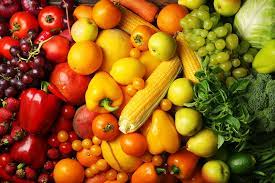 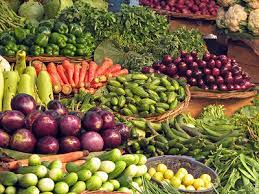 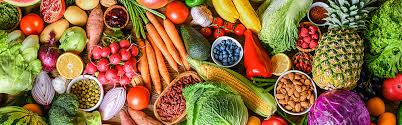 You said the pictures matched any text in your textbook
Today,s topic is….
Good food
Unit..2
Lesson..1
Learning Outcomes
After this lesson the students will be able to-
 read and understand text through silent reading 
choose the best answers from the alternatives.
ask and answer questions.
Writing paragraph
Silent reading…..
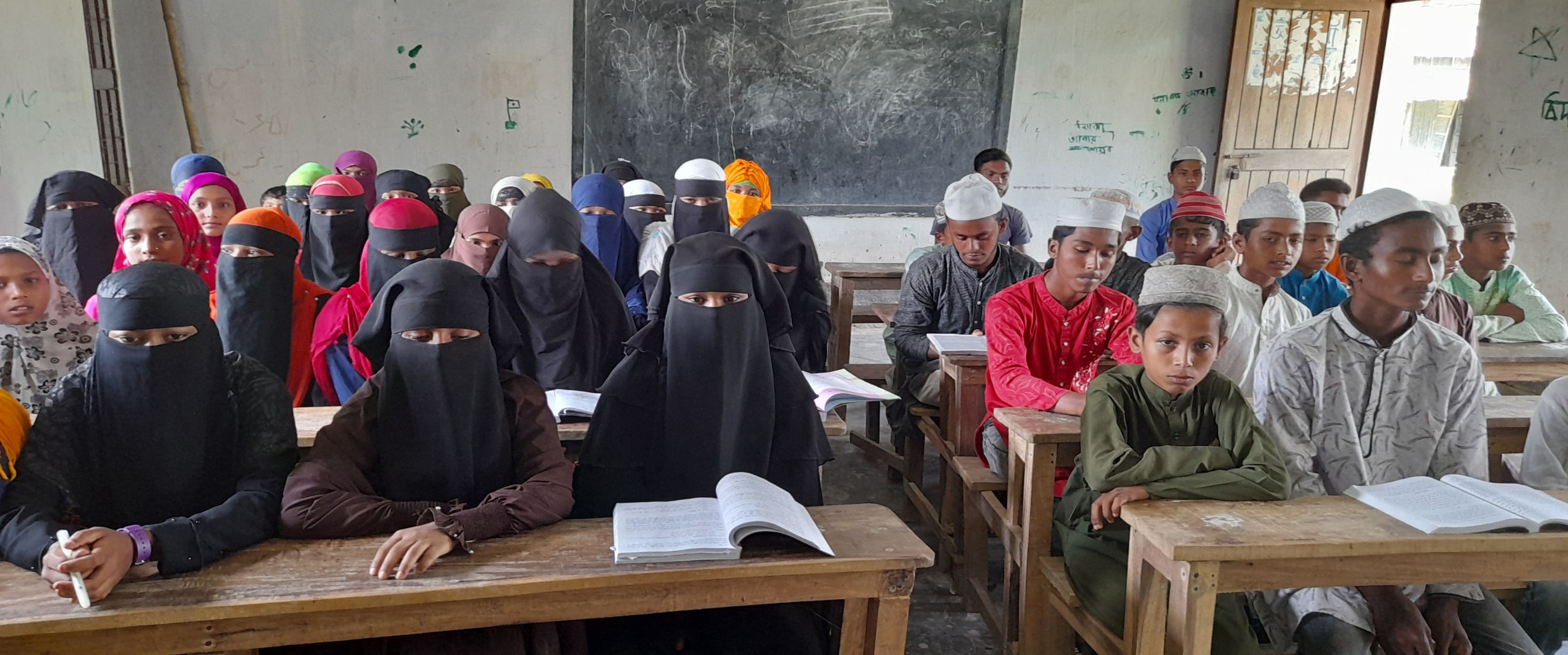 Open your book and read the text silently
Keywords….
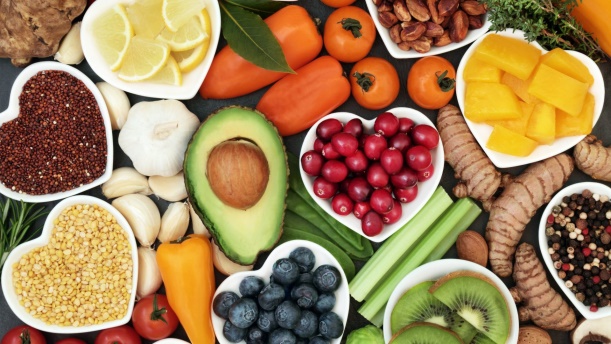 Nutritious
good  food
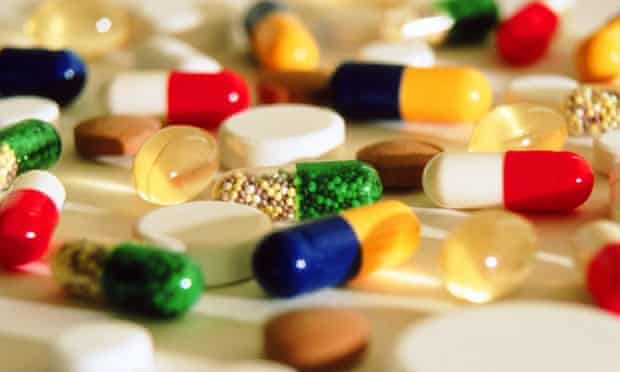 Substances
element
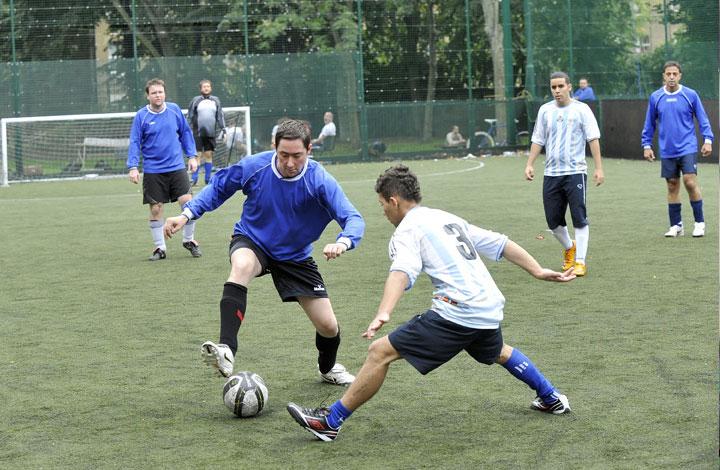 Physical
bodily
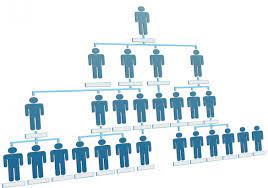 build,  construction
Structure
Individual work
Ms  Rehana is a/an ……teacher.
      a) Bangla               b) English      
          c) History               d) Arabic 


2. Natural substances of food helps………..

              a) proper growth                     b) Good health       
         c) good foo                             d) physical structure.
√
√
3. Food is ……….for our body.  
     a) National                b) insignificant     
      c) Healthy                 d) essential. 

4. To keep good health, we should take………….

      a) any kind of food             b) food as much as possible
      b) a little food                    d) a balanced diet.
√
√
5. The word “ important” in line 1 of the text  
        a) simple                                      b) common            
        c) significant                               d) ordinary.

6. Our body needs a/an …………..amount of food.
       a) huge                                   b) specific         
        c) scanty                                d) large.

7. Good food should be ……………..
           a)costly                              b) rich in diet  
       c) natural                           d) nutritious.
√
√
√
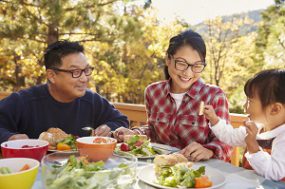 Notice the pictures…
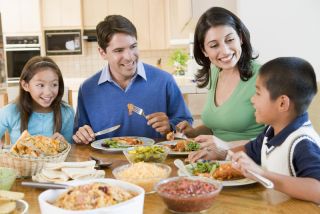 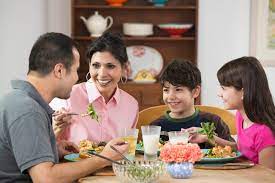 They are talking about good food…
Evaluation…
What is Ms Rehana talking about ?

Why must we have food?

What is nutritious food?

4. How much food does our body need?

5. Does everyone need the same amount of  food ? Why  ?
Answers…
Ms Rehana is talking about good food. 

We must have food because food is very important for our body and we cannot live without it.

Nutritious food is kind of food that contains natural substances that our body needs to grow properly and stay healthy.
4.Our body needs only a certain amount of food.

5.Everyone does not  need the same amount of food .It is depends on your growth and physical structure.
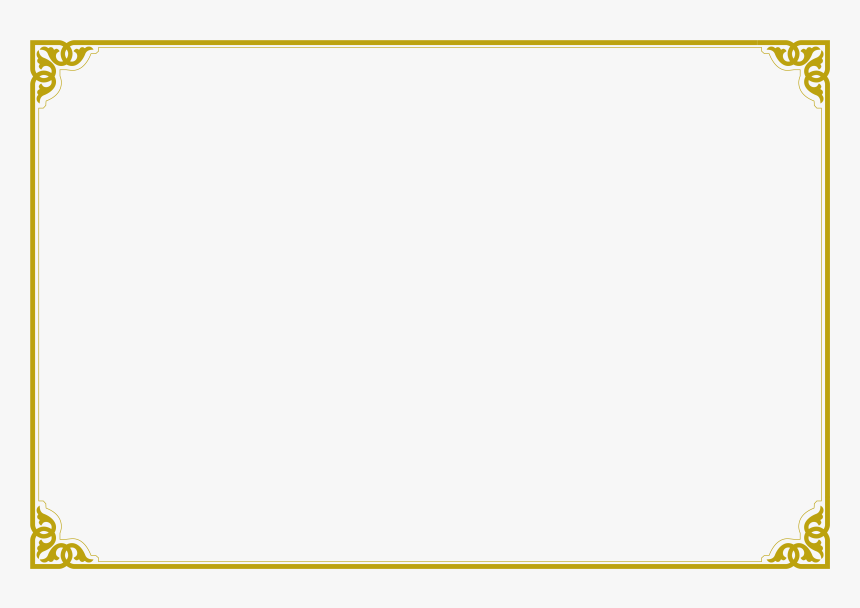 Home Work
Write  a paragraph about nutritious food
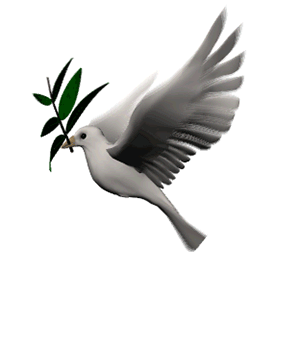 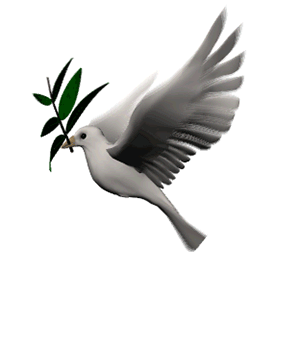 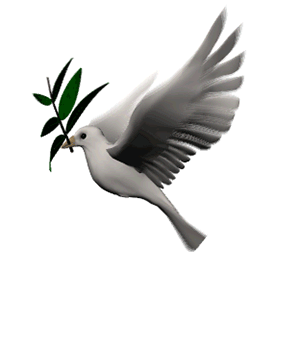 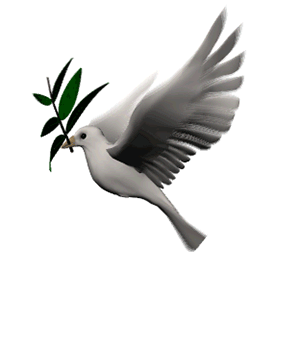 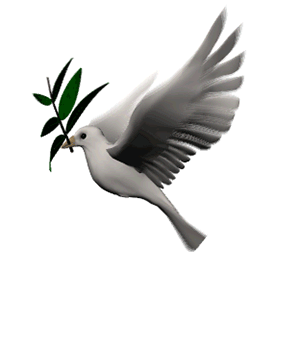 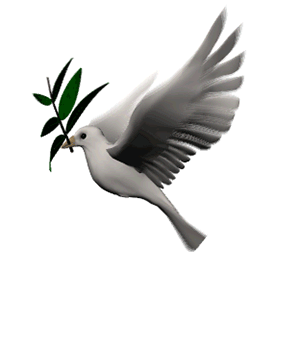 Thanks all
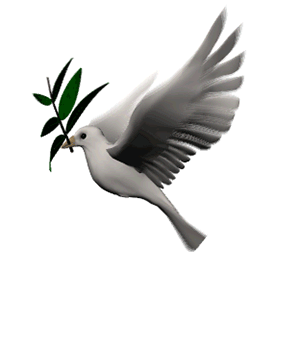 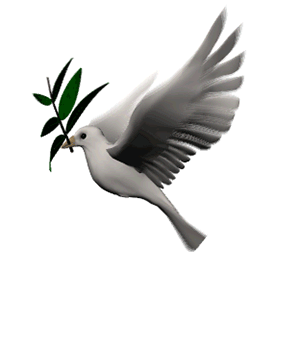 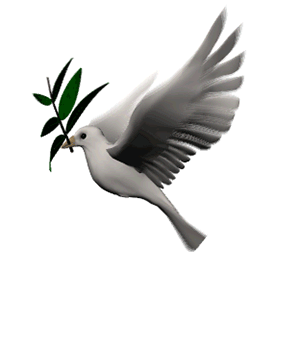 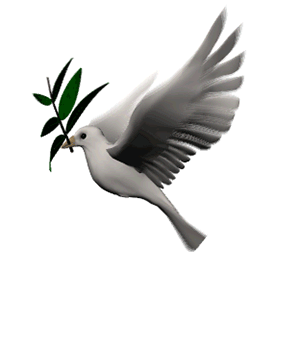 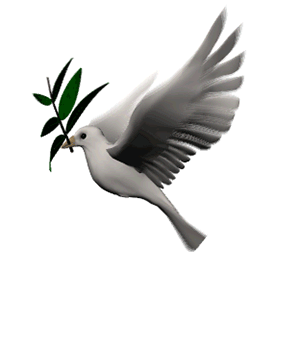 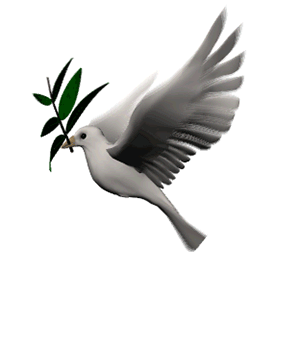 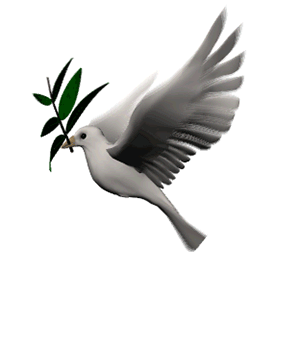 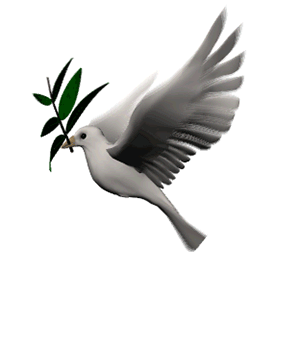 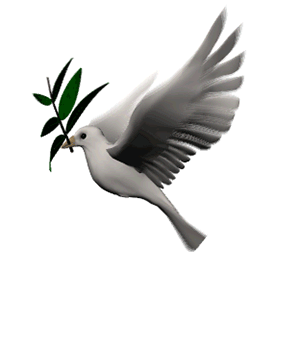 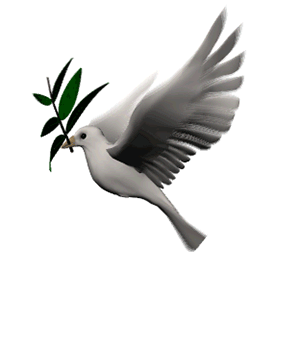 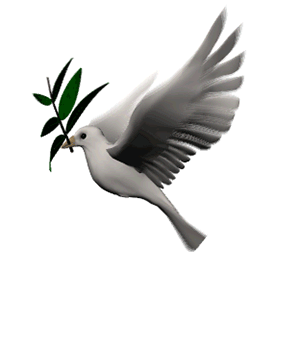 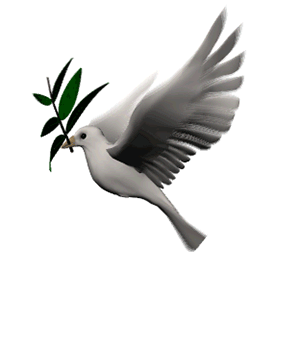 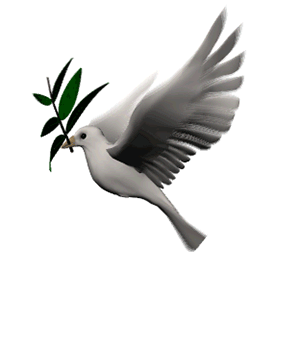 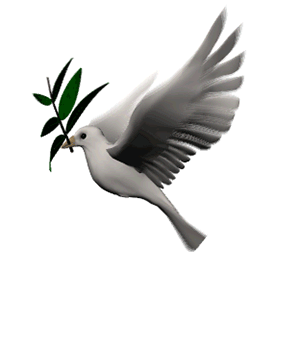 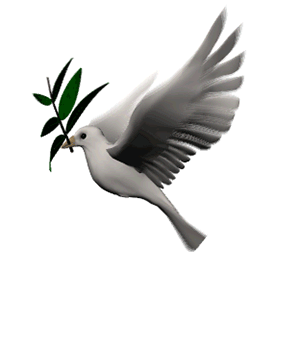 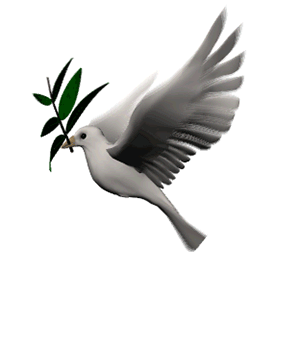 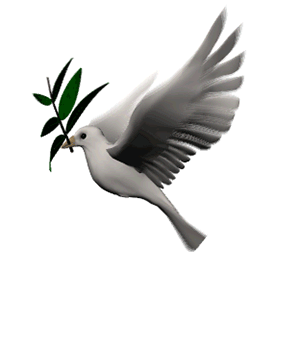 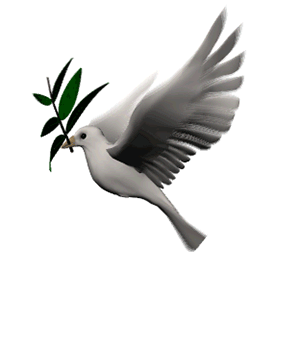 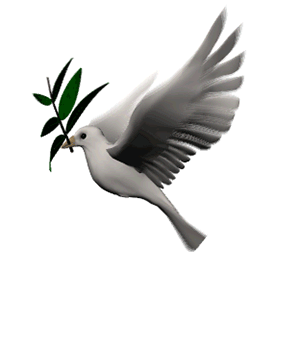 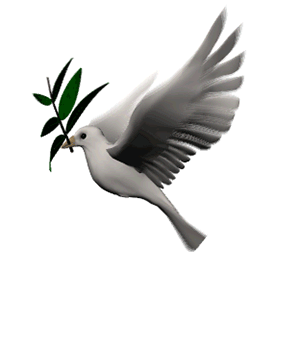 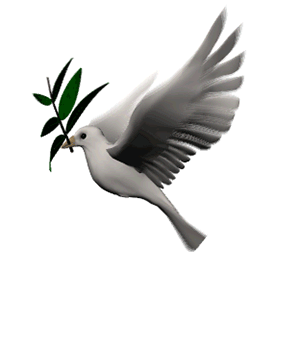 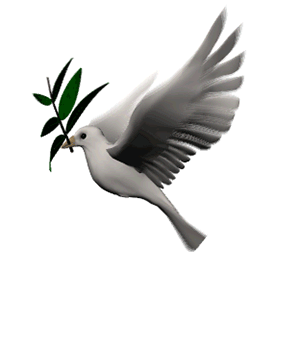